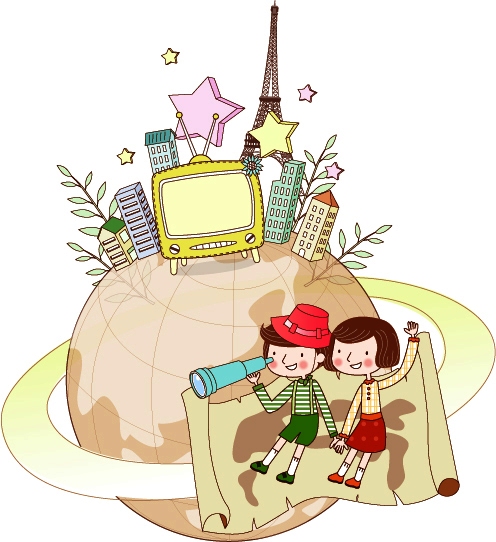 «МОЯ  МАЛАЯ  РОДИНА»
01.09.2014
http://aida.ucoz.ru
1
Воспитатель: Швецова Татьяна Вячеславовна
Форма проведения: занятие-экскурсия

Участники: старше-подготовительная группа

Дата проведения: 01 сентября 2014 год
01.09.2014
http://aida.ucoz.ru
2
ЦЕЛЬ:
Продолжать  формировать элементарные  представление детей о малой Родине -  на основе ознакомления с ближайшим окружением и достопримечательностями поселка.
01.09.2014
http://aida.ucoz.ru
3
ЗАДАЧИ:
Образовательные:
-дать представление о том, что для каждого человека малая Родина – это место, где родился, где прошло детство
-продолжать знакомить детей с историей нашего поселка. Закреплять название улиц,  знание детей о гербе и его символическом значении.  
- вызвать желание рассказывать о гербе своей семьи: о том, как зовут родителей, где они работают, чем увлекаются члены семьи.
01.09.2014
http://aida.ucoz.ru
4
ЗАДАЧИ:
Развивающие:
-развивать навыки речевого общения, умение отвечать на вопросы полными ответами;
-продолжать обогащать словарь формулами словесной вежливости (приветствие)
01.09.2014
http://aida.ucoz.ru
5
ЗАДАЧИ:
Воспитательные:
-воспитывать патриотические чувства, любовь  к родному поселку, культуру речевого общения;
-продолжать воспитывать доброжелательные взаимоотношения между детьми.
01.09.2014
http://aida.ucoz.ru
6
ПРЕДВАРИТЕЛЬНАЯ РАБОТА:
Беседы о семье: «Я и моя семья», «Выходной с родителями».
Аппликация «Дом, в котором я живу»;
Рисование на тему «Мой дом»; « Моя семья».
01.09.2014
http://aida.ucoz.ru
7
Степь, поля, озера да пашни,Все приветливо радует взор.Нет простора милее и краше,Чем Степновский милый простор…
01.09.2014
http://aida.ucoz.ru
8
С чего начинается Родина? С улыбок и слез матерей;С тропинки, ребятами пройденной, От дома до школьных дверей.Так что же такое ты. Родина? Поля в перелесках зари. Все очень знакомое вроде бы, А глянешь — и сердце горит.И кажется: можешь с разбега Взлететь, не боясь вышины, И синюю звездочку с неба Достать для родимой страны.(К. Ибряев)
01.09.2014
http://aida.ucoz.ru
9
Так встречает наш родной поселок всех гостей и жителей.
01.09.2014
http://aida.ucoz.ru
10
Это наш садик. В нем работают замечательные люди. Они окружали насзаботой и лаской.
01.09.2014
http://aida.ucoz.ru
11
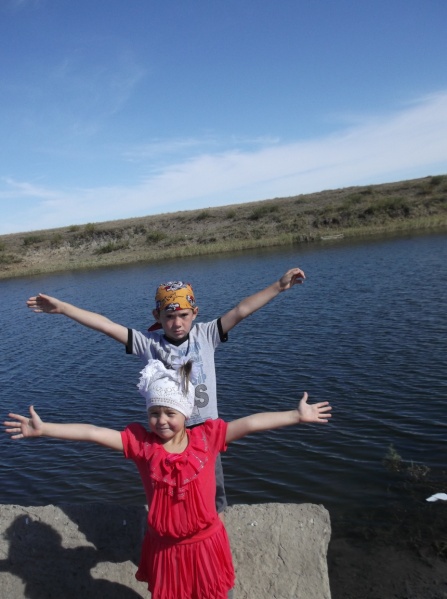 В Степном есть небольшое озеро. Мы называем его «Буруктал». Летом мы купаемся в нем, а иногда ловим маленьких рыб. Здесь мы впервые научилась плавать. А зимой мы  катаемся на коньках.
01.09.2014
http://aida.ucoz.ru
12
А вот это наша школа. Все школьники 1 сентября  с букетами цветов отправляются  за знаниями. Скоро и для нас школа откроет свои двери.
01.09.2014
http://aida.ucoz.ru
13
А в этом здании находится контора нашего колхоза «Степной».
01.09.2014
http://aida.ucoz.ru
14
Наш сельский дом культуры «Восход».Здесь каждый найдёт себе занятие по интересам.
01.09.2014
http://aida.ucoz.ru
15
Отделение «Почта России» благодаря которой мы получаем свои любимые журналы и газеты.
01.09.2014
http://aida.ucoz.ru
16
В нашей сельской библиотеке мы можем найти любую детскую книжку или журнал, а наш библиотекарь проведет с нами увлекательное путешествие в мир литературы.
01.09.2014
http://aida.ucoz.ru
17
Изготовление коллективной аппликации «Дом, в котором я живу».
01.09.2014
http://aida.ucoz.ru
18
И где мне взять слова такие,Чтоб край родимый описатьОгонь рябины, золото осины,И Буруктала морскую гладь.Раскаты грома, песни жаворонка,Дым из печи, простор родных степей,Сиянье радуги, сирени запах,Герань в окне и белизну снегов.Крик журавлей, гармони плач надрывный,Березы грусть и звонкий шум дождя,Всё это Малой Родиной зовётсяБез этого на свете жить нельзя!
19
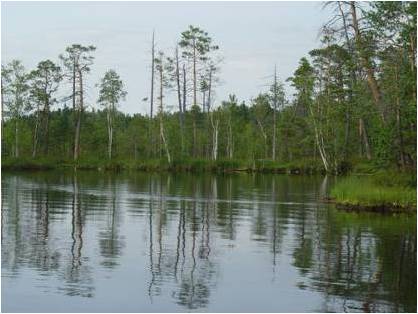 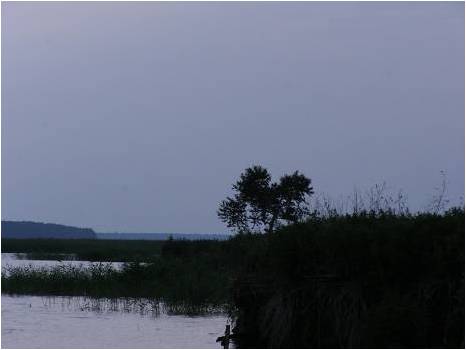 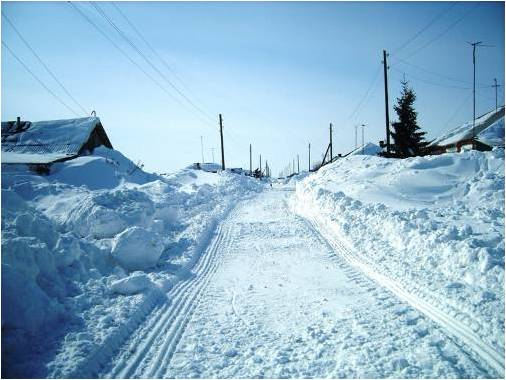 01.09.2014
http://aida.ucoz.ru
20